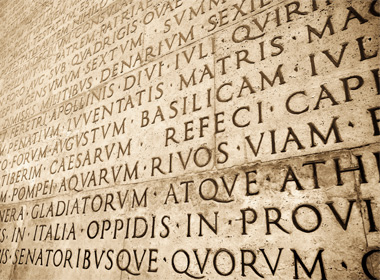 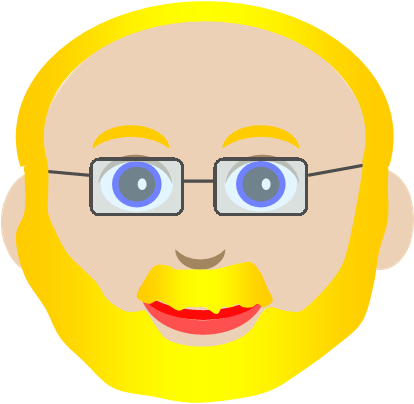 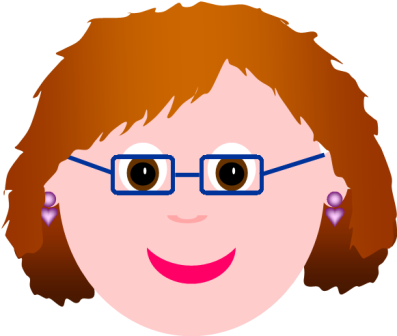 pater
māter
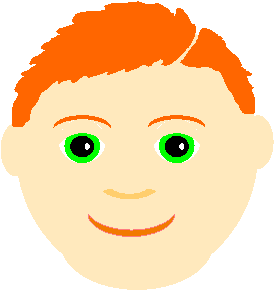 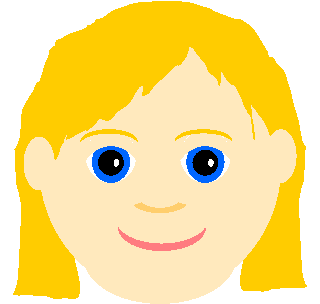 fīlius
fīlia
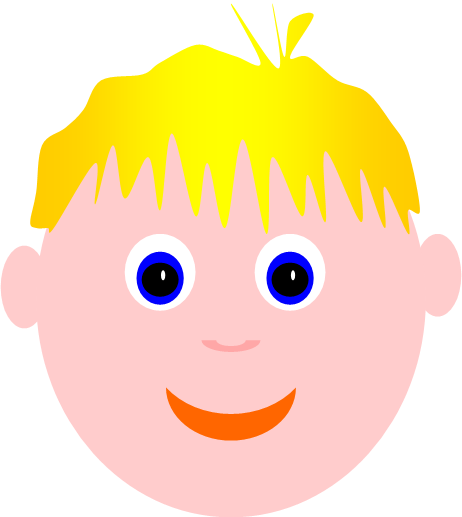 īnfāns
© Light Bulb Languages 2017 CS http://www.lightbulblanguages.co.uk
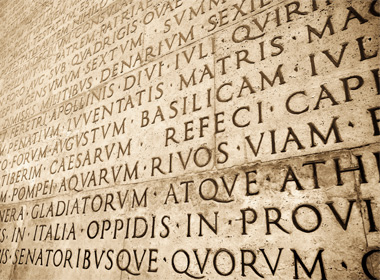 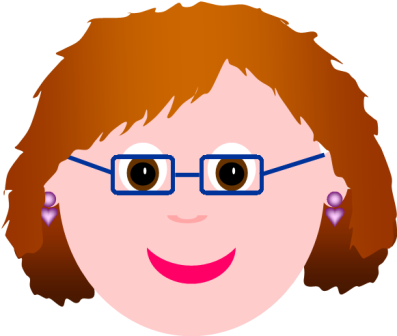 © Light Bulb Languages 2017 CS http://www.lightbulblanguages.co.uk
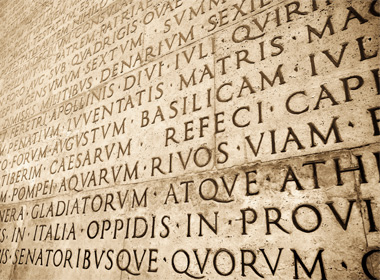 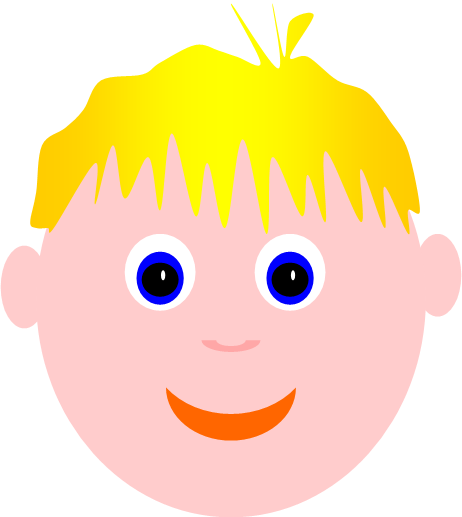 © Light Bulb Languages 2017 CS http://www.lightbulblanguages.co.uk
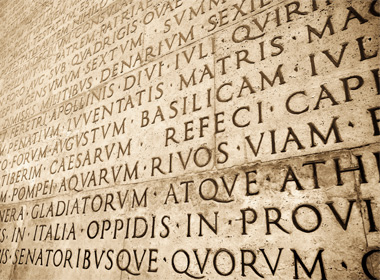 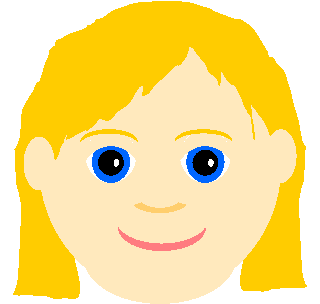 © Light Bulb Languages 2017 CS http://www.lightbulblanguages.co.uk
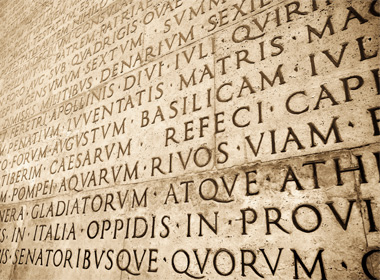 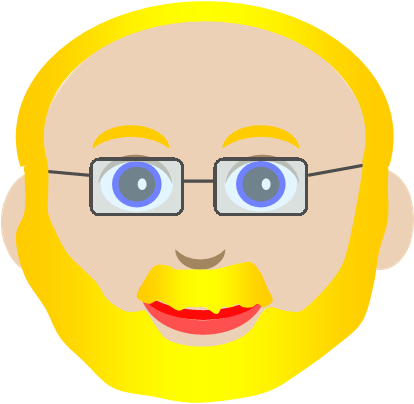 © Light Bulb Languages 2017 CS http://www.lightbulblanguages.co.uk
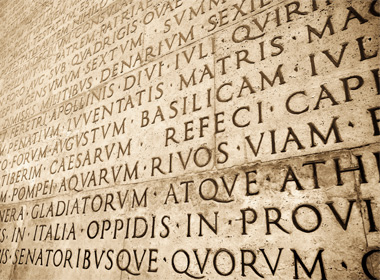 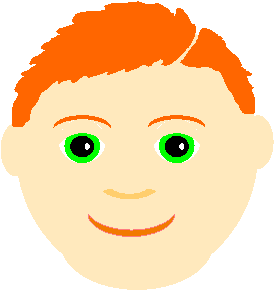 © Light Bulb Languages 2017 CS http://www.lightbulblanguages.co.uk
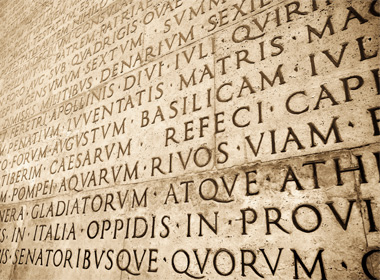 NOTES FOR THE TEACHER:
Students work in groups
Groups take it in turns to say one of the family members. Teacher then reveals the next slide showing a family member. 
If the group chose the right generation of the family they score points.  You decide which member or which generation will have which points.
You could duplicate some slides to make the game last longer or to make it more difficult.
© Light Bulb Languages 2017 CS http://www.lightbulblanguages.co.uk